Convention of States Project
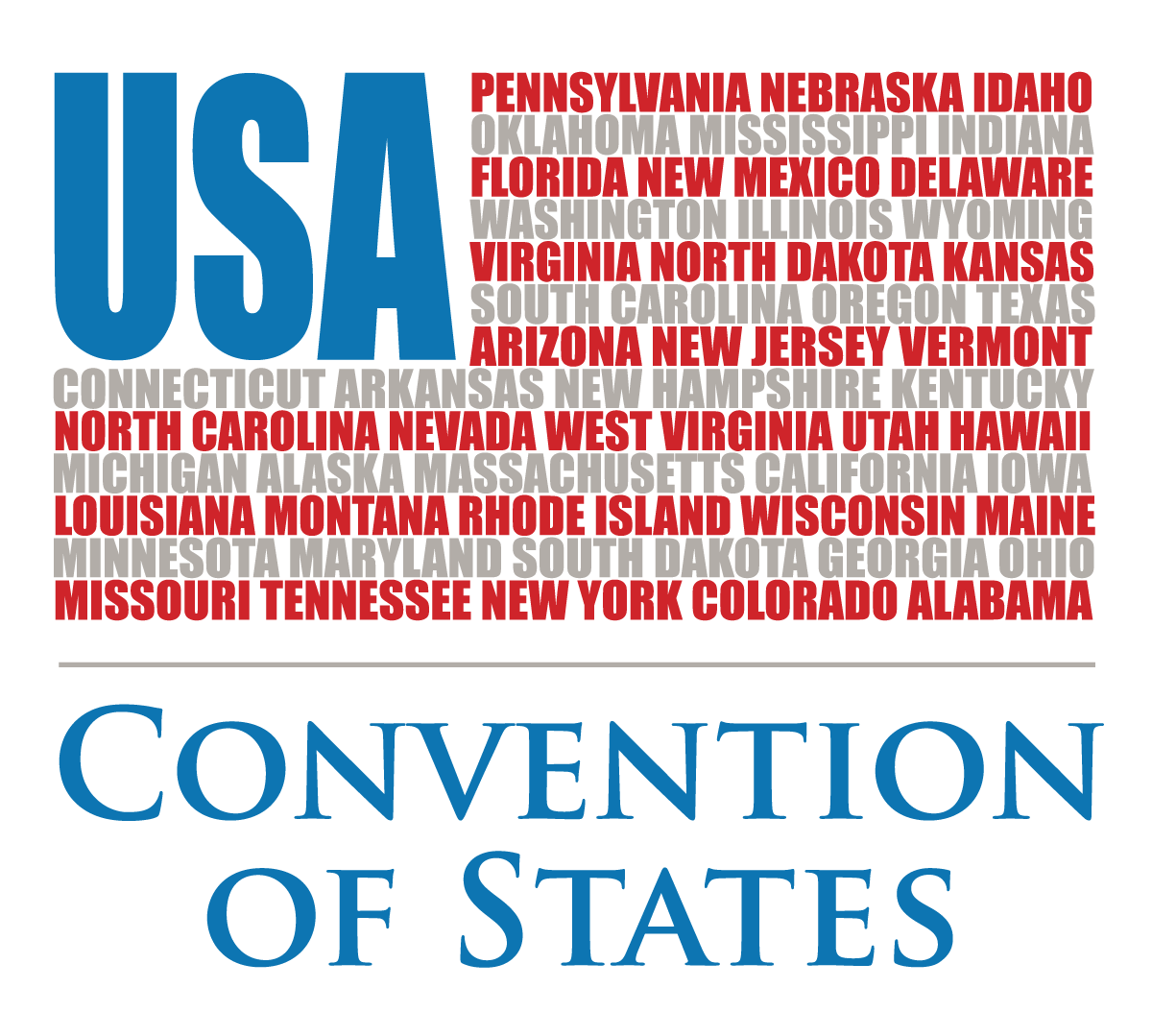 Texas Convention of States
Legislative Session II
The Texas Legislative Process
The Basics – Bicameral Structure
The Basics – Authority Structure
The Basics – Committees and the Calendar
The Basics – Bill Authors and Sponsors
Texas House Legislative Process
Texas Senate Legislative Process
Texas Legislative Calendar
Questions
[Speaker Notes: Let your audience know in advance where you’re taking them]
The Basics – Bicameral Structure
The Texas Legislature Consists of Two Distinct Chambers
House - State Representatives
150 Districts
Proportional Representation
Two Year Terms
Senate - State Senators
31 Districts
Proportional Representation
Four Year Terms; Half the Members Elected Every Two Years
The Basics – Authority Structure
The Texas House
Permanent Chair is the Speaker of the House
The Speaker is Elected by the Members; First Order of Business at the Beginning of Session
Speaker Controls Committee Assignments, and Committee Jurisdiction
The Texas Senate
Permanent Chair is the Lieutenant Governor
The Lt. Gov. is Elected Every Four Years During the Gubernatorial Election
The Lt. Gov. Controls Committee Assignments, Committee Jurisdiction, and the Calendar
The Basics – Committees and the Calendar
The Texas House
Committees and Select Committees 
Consider Legislation
Entertain Testimony – Invited and Public
Chairman Wields Great Power
Calendars Committee
Up or Down, or Ignore
Place the Legislation on “The Calendar” – Scheduled for the Floor Vote
The Basics – Committees and the Calendar
The Texas Senate
Committees and Select Committees 
Consider Legislation
Entertain Testimony – Invited and Public
Chairman Wields Great Power
No Calendars Committee
Lieutenant Governor Controls the Agenda, and the Scheduling
The Basics – Bill Authors and Sponsors
The Texas House
Each Bill or Resolution Has One Primary Author
Each Bill or Resolution May Have Up to Four “Joint Authors”
Each Bill or Resolution May Have Unlimited “Coauthors”
The Texas Senate
Each Bill or Resolution Has One Primary Author
No “Joint Authors” – Unlimited “Coauthors”
Texas House Legislative Process - 1
First Reading
Bill Introduced, numbered, read 1st time
Referred to Committee by Speaker
Committee Work
Public Hearing(s) and Meeting(s)
Favorable/Unfavorable Report
Favorable Bill to Calendars Committee
Calendars Committee Assigns to the House Calendar
Texas House Legislative Process - 2
Second Reading
Debate
Amendment by Majority Vote
Passage to Third Reading
Third Reading
Debate
Amendment by 2/3 vote
Final Passage
Amended Bill “Engrossed”, Sent to Senate
Texas Senate Legislative Process - 1
First Reading
Bill Introduced, numbered, read 1st time
Referred to Committee by Lt. Governor
Committee Work
Public Hearing(s) and Meeting(s)
Favorable/Unfavorable Report
Texas Senate Legislative Process - 2
Second Reading
Debate
Amendment by Majority Vote
Passage to Third Reading
Third Reading
Debate
Amendment by 2/3 vote
Final Passage
Amended Bill “Engrossed”, Sent to House
Texas Legislative Calendar - 1
Texas Session is 140 Days Long
85th Session: January 10th – May 29th
Senate Committee Appointments
Mid to Late January
House Committee Appointments
Beginning of February
First Days
First Day Bill Can Be Voted – March 10th
Texas Legislative Calendar - 2
Last Days
House: May 12th
Senate: May 24th 
Notification of Committee Hearings
House - 7 Days Minimum Notice
Senate – 24 Hours Minimum Notice
Most Committees Have Regularly Scheduled Meetings
Texas Legislative Calendar - 3
Exceptions
Governor Designates “Emergency Item”
House and Senate Rules Can Override Deadlines
Emergency Item
Committee Work and Floor Votes Can Begin Immediately
Still Requires Committees
Our Schedule is at the Mercy of the Legislature
Questions?
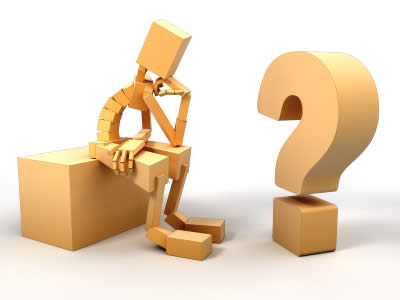